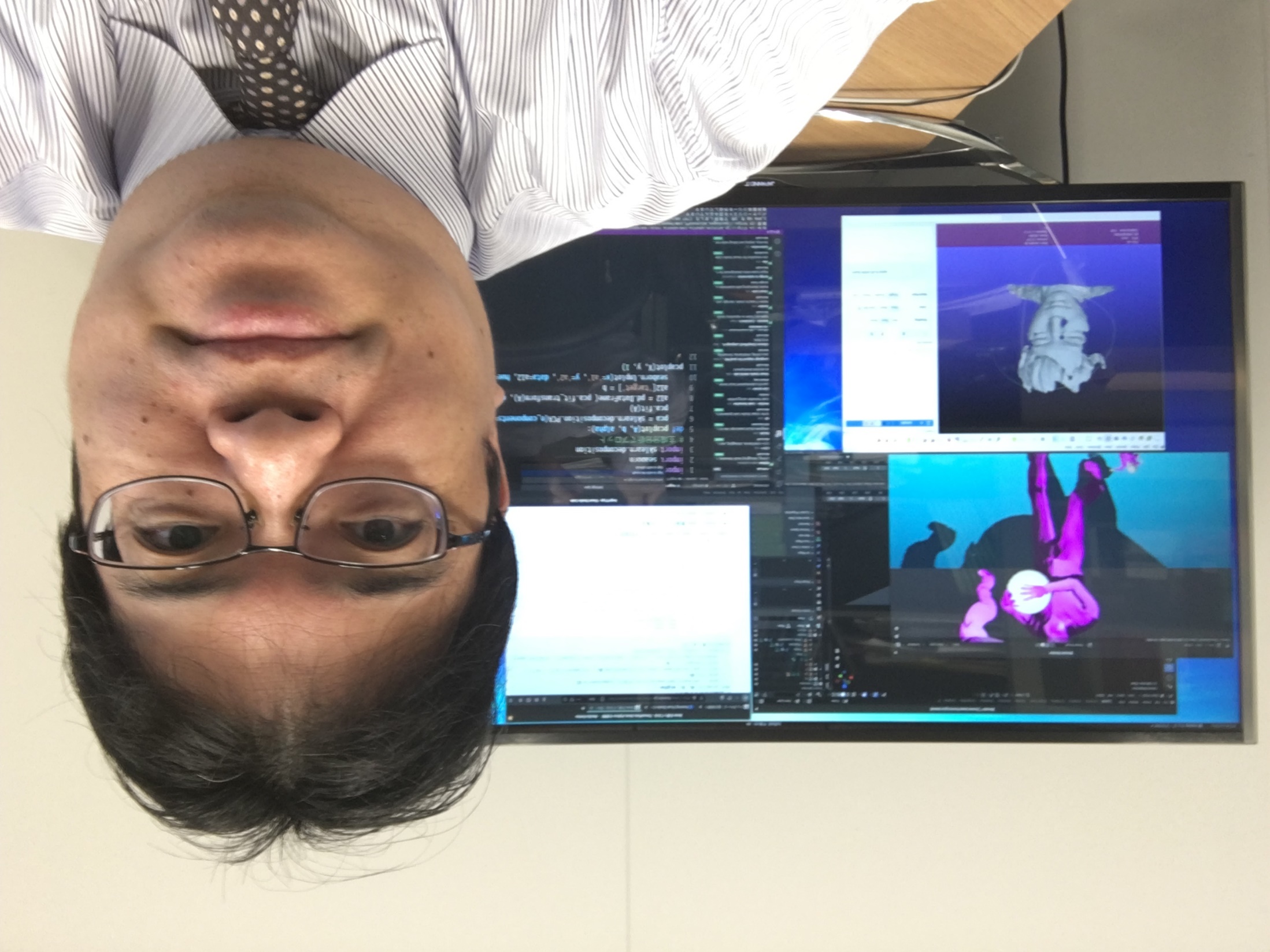 pi-17. Javaにおけるオブジェクト指向設計とUMLクラス図
トピックス：クラス定義，クラス階層，継承，UML のクラス図
URL: https://www.kkaneko.jp/pro/pi/index.html
（Java の基本，スライド資料とプログラム例）
金子邦彦
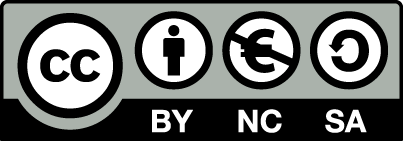 1
アウトライン
各自、資料を読み返したり、課題に取り組んだりも行う
この授業では、Java を用いて基礎を学び、マスターする
2
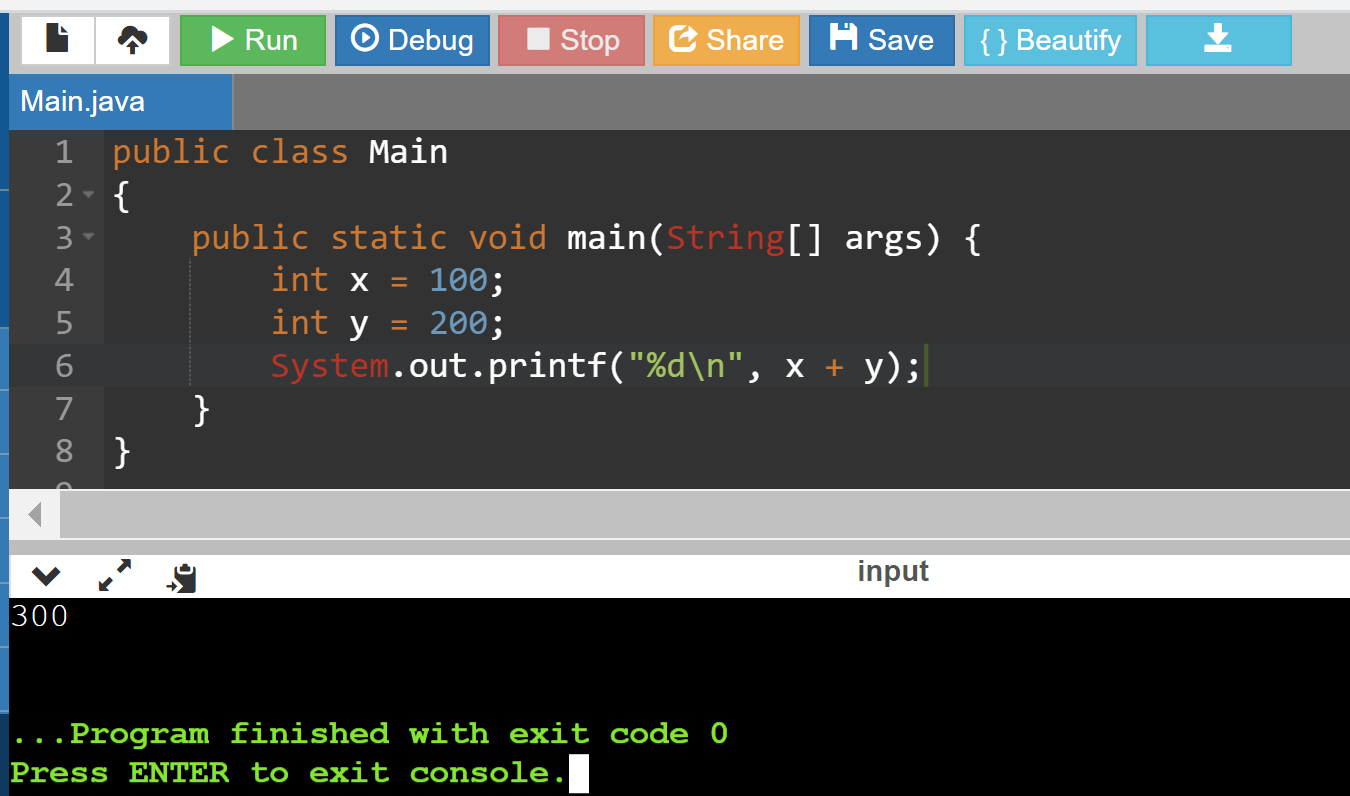 Java などのプログラミング言語の体験，演習ができるオンラインサービス

 http://www.pythontutor.com/
GDB online
オンラインなので、「秘密にしたいプログラム」を
扱うには十分な注意が必要
3
GDB online で Java を動かす手順
① ウェブブラウザを起動する

② 次の URL を開く
	https://www.onlinegdb.com
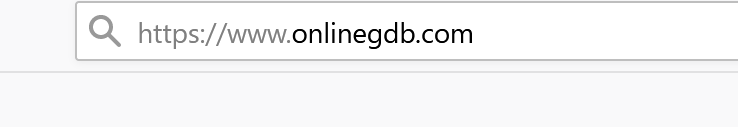 4
③ 「Language」のところで，「Java」を選ぶ
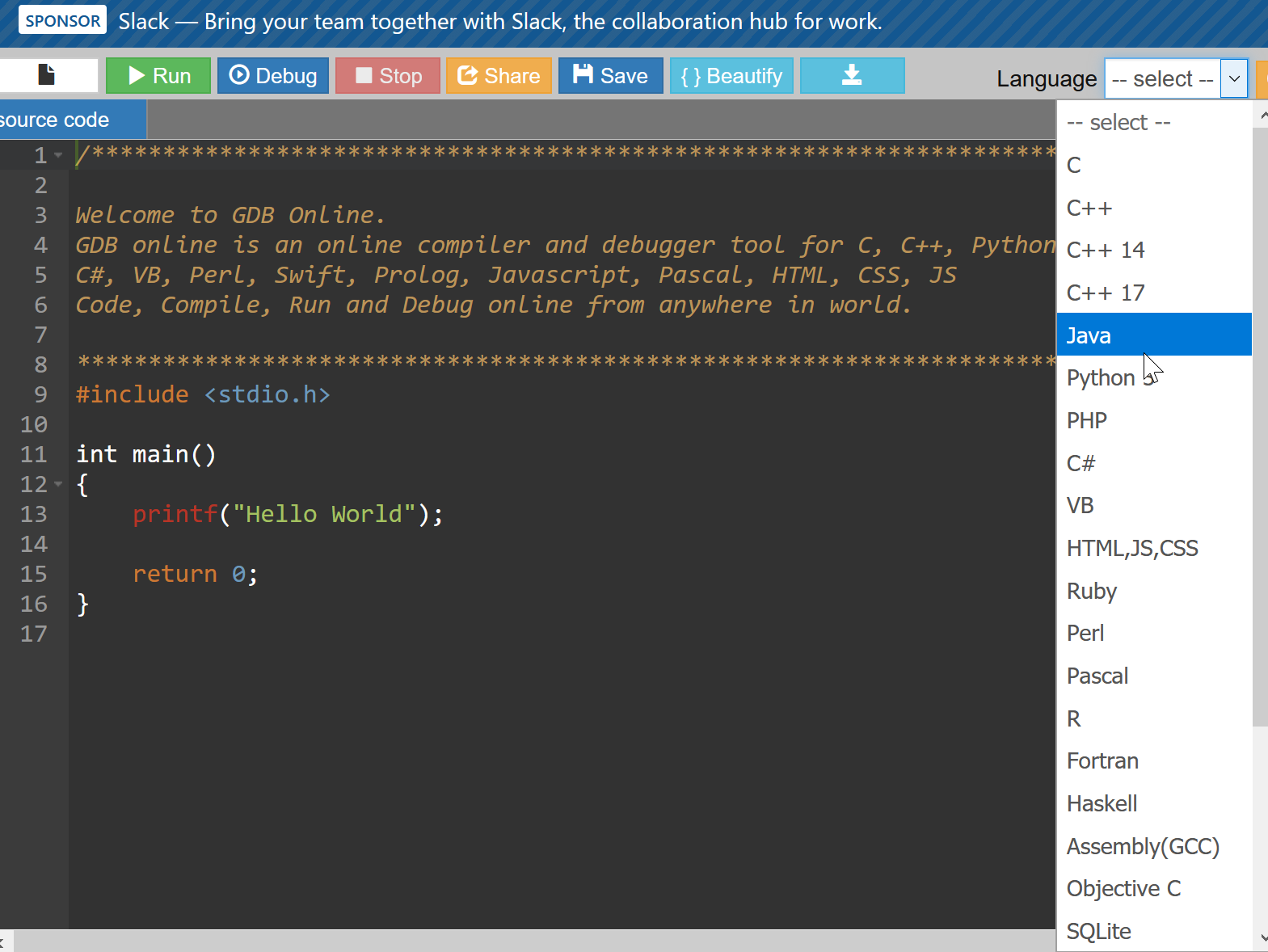 5
④ ソースコードを入れる
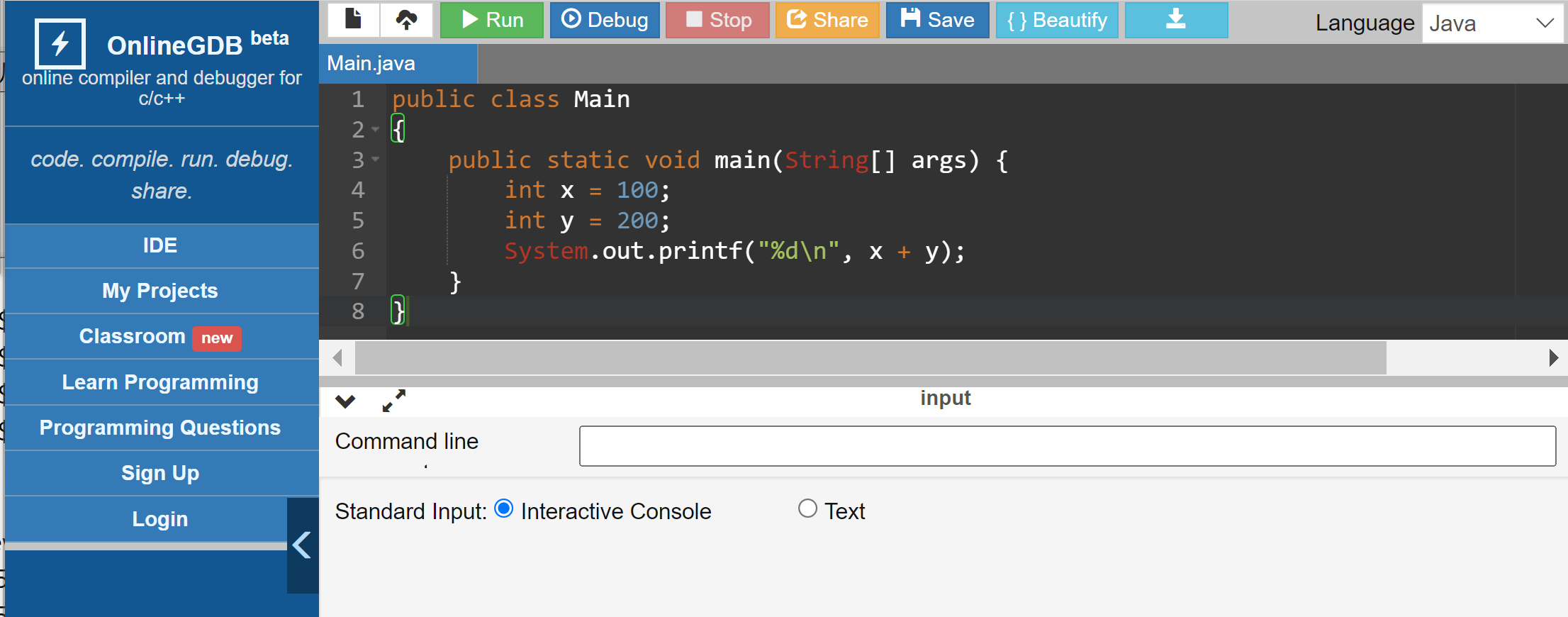 ⑤ 実行．実行結果を確認
「Run」をクリック．
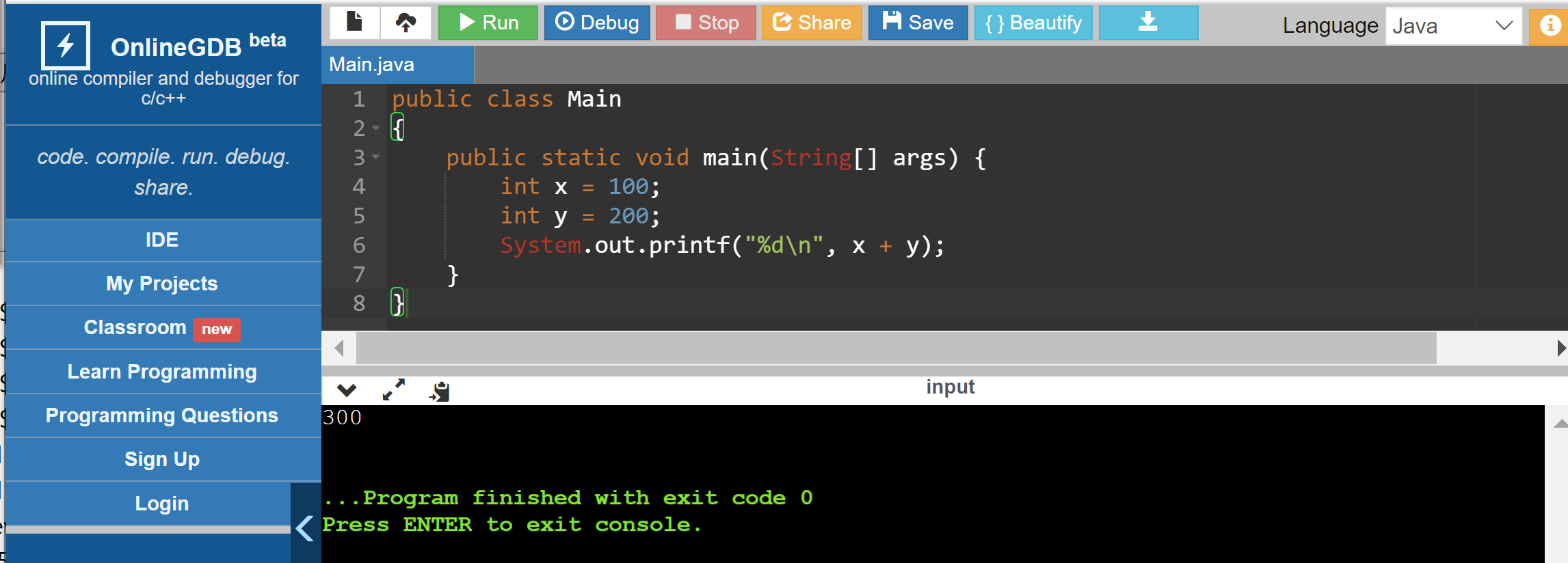 6
17-1. クラス定義，クラス階層，継承
7
Java のデータの種類
・基本データ











・基本データの配列
・クラスに属するオブジェクト: String クラスなど多種
8
クラス定義
クラス定義の中には，属性の定義（属性名とデータ型），コンストラクタの定義，その他メソッドの定義を含める．
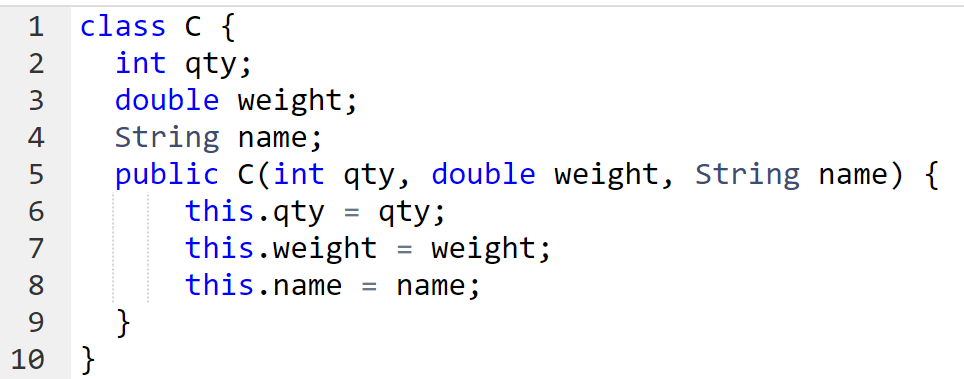 オブジェクトの生成を行うメソッドのことを
コンストラクタという
9
クラス階層
クラス階層とは，複数のクラスが親子関係をなすこと
クラスA
親
親
子
子
クラスB
クラスC
親
子
クラスD
10
継承
継承とは，スーパークラスの属性とメソッドをサブクラスが受け継ぐこと
11
クラスの類似性
類似した２つのクラス
Ball					Circle
属性					属性 
  x					  x
  y					  y
  color				  color
					  r
メソッド
  move				  move
  reset				  reset
x, y, color は同じ
r の有り無しが
違う
メソッドの名前も
中身も全く同じとする
12
クラスの親子関係
class Ball {
  double x;
  double y;
  String color;
  public Ball(double x, double y, String color) {
    this.x = x;
    this.y = y;
    this.color = color;
  }
  public void move(double xx, double yy) {
    this.x = this.x + xx;
    this.y = this.y + yy;
  }
  public void reset() {
    this.x = x;
    this.y = y;
  }
}
class Circle extends Ball {
  double r;
  public Circle(double x, double y, String color, double r) {
    supUML(x, y, color);
    this.r = r;
  }
}
クラス名 Circle
  属性 x, y, color, r
  メソッド move, reset
クラス Circle は，親クラスであるクラス Ball の属性とメソッドを継承する．
クラス名 Ball
  属性 x, y, color
  メソッド move, reset
13
17-2. UML のクラス図
14
UML のクラス図
プログラム（ソースコード）に関する設計図の書き方の１つ
クラスと相互関係，クラスの属性，クラスの操作を書く
クラス
クラス
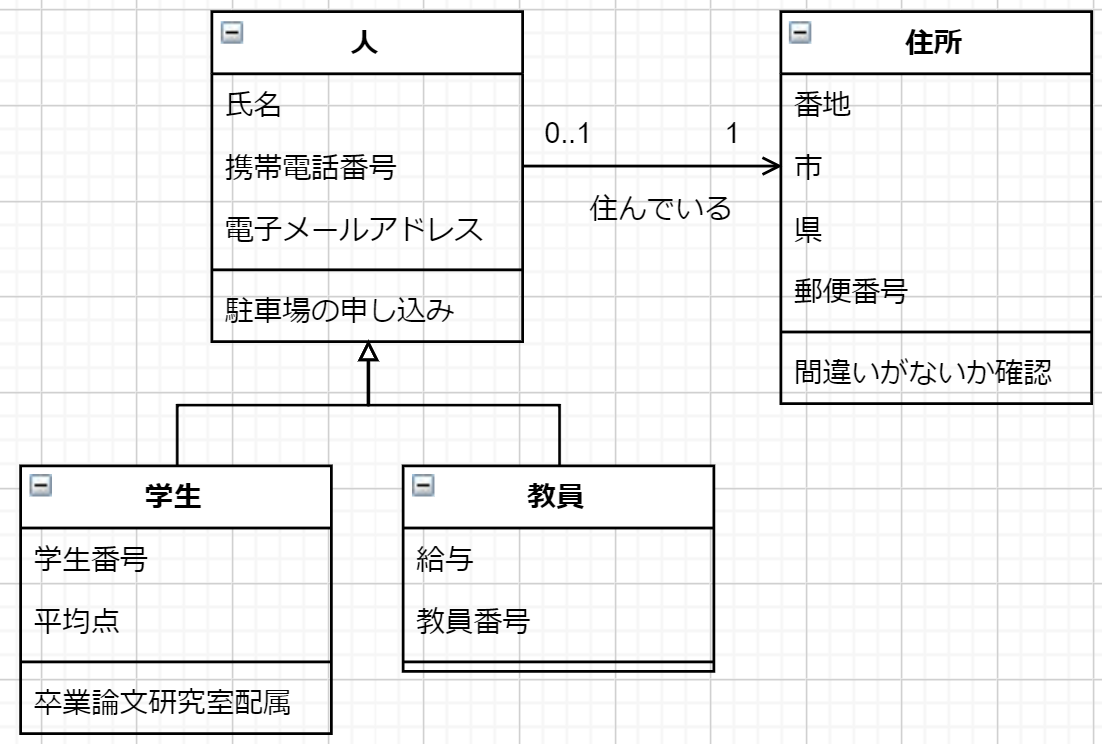 クラス名
属性
操作
クラス
クラス
15
UML
UML は，Unified Modeling Language のこと
モデリング（構造や，振る舞いや，インタラクション）の書き方（表現）の方法を統一すること
16
問いかけ
クラスの相互関係には何があるのでしょうか？

	親クラス・子クラス

	関連: あるクラスが，別の	
　　　クラスの振る舞いや属性を呼び出す
17
親クラス・子クラス
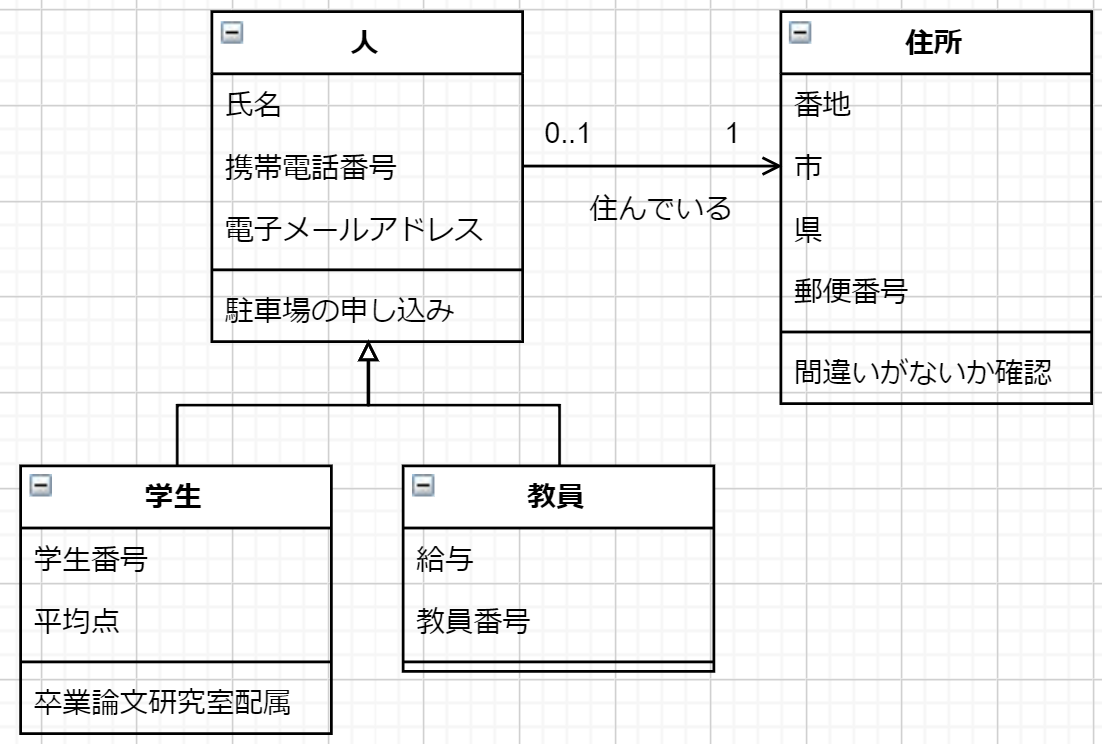 親クラス
三角の矢印
子クラス
18
関連
「人」についてのデータ処理をするとき，
「住所」の属性や振る舞いを呼び出す場合がある　・「住んでいる」：呼び出す理由
　・「0..1」や「1」：関連の多重度
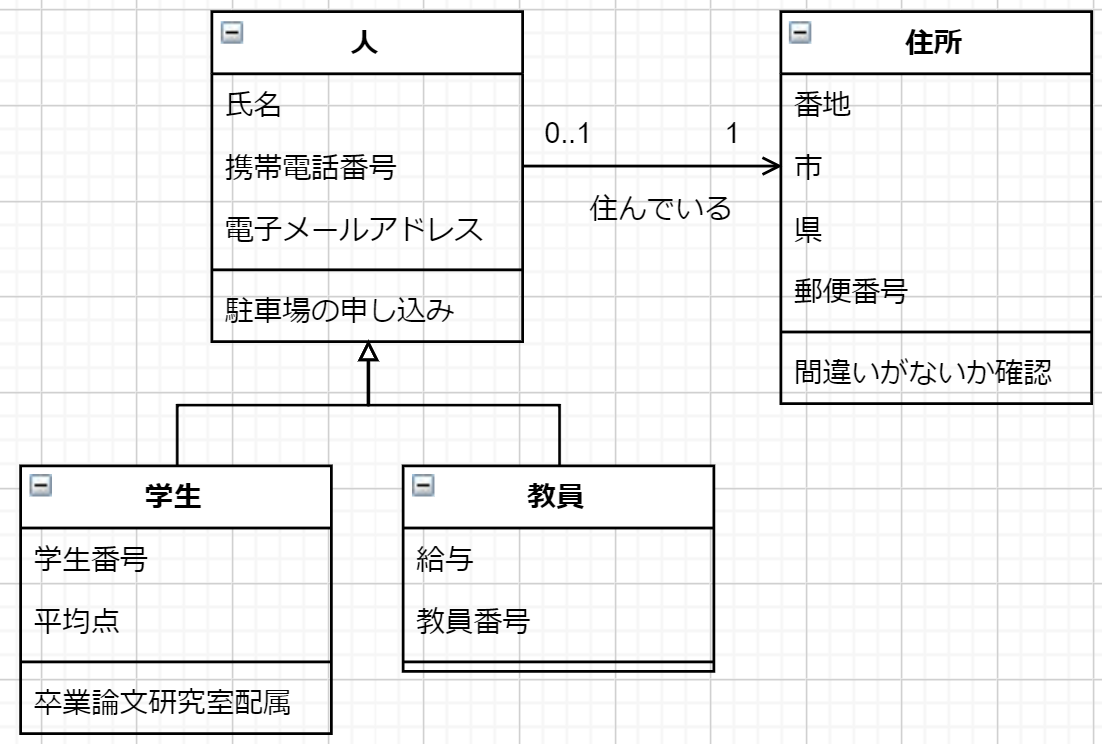 19
関連の多重度
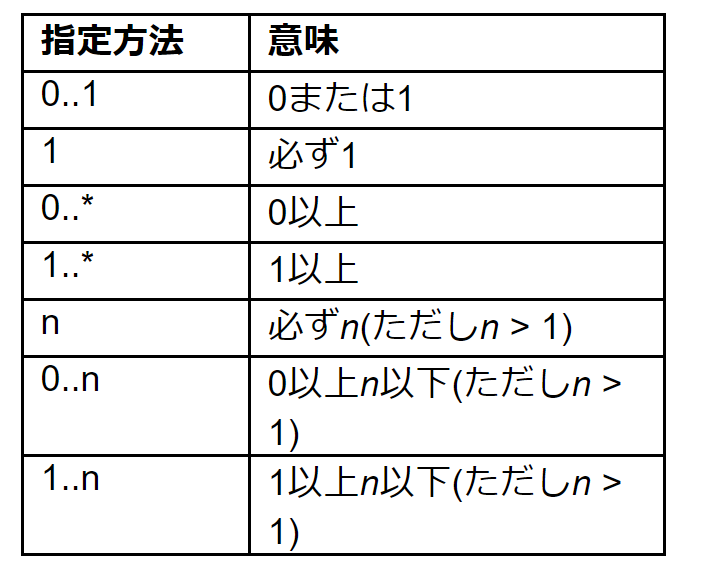 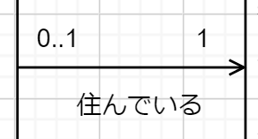 人
住所
・１人の「人」には，住所は１つ
・住所は
　　誰もいなくなっても（引っ越しなど）
　　記録は残す．同居で複数人いても記録は
　　まとめない
20
クラス
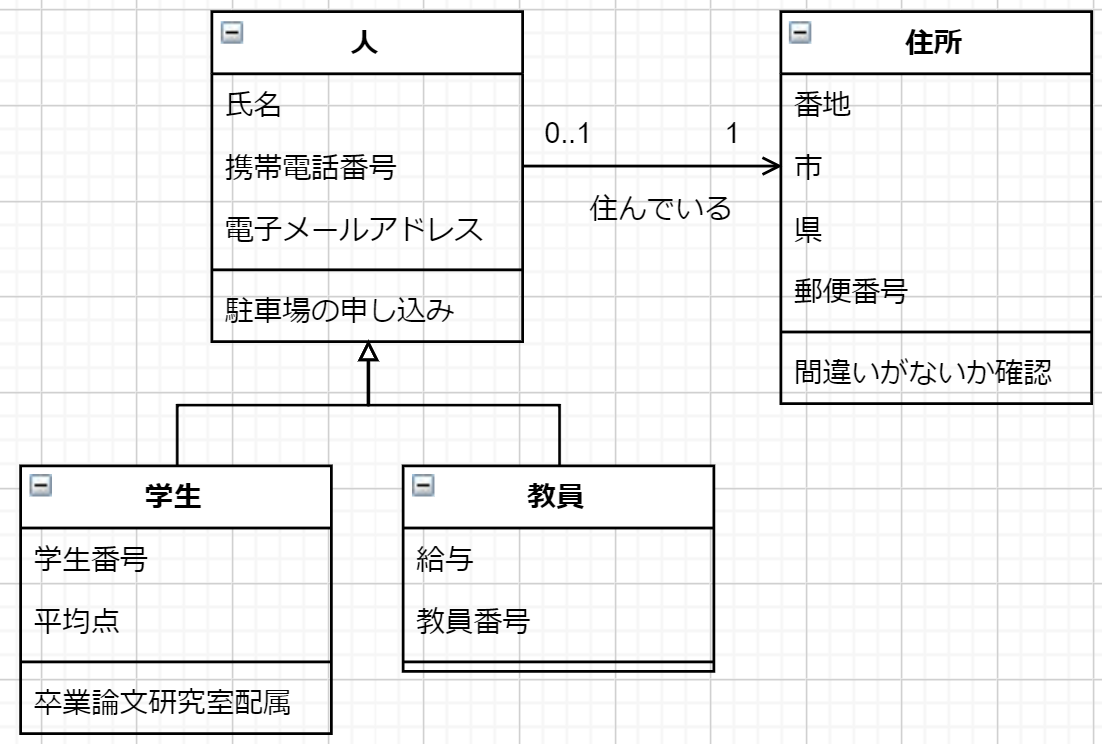 クラス名
属性
操作
・クラスがどういう
役割を担うか
・メソッド名とタイプ
を 「move: void」 
のように書くことも
21
UMLの特徴
UML では，書き方（表現）の方法を統一するので，「人によって書き方の方法が違う」，「使用するプログラミング言語によって書き方の方法が違う」ということがない
クラス，パッケージ，オブジェクト，アクティビティ，ユースケース，ステートチャート，シーケンス，コラボレーションの書き方（表現）の書き方が統一される

※ この授業では，UMLのクラス図の演習を実施
22
17-3. UML のクラス図に関する実演・演習
23
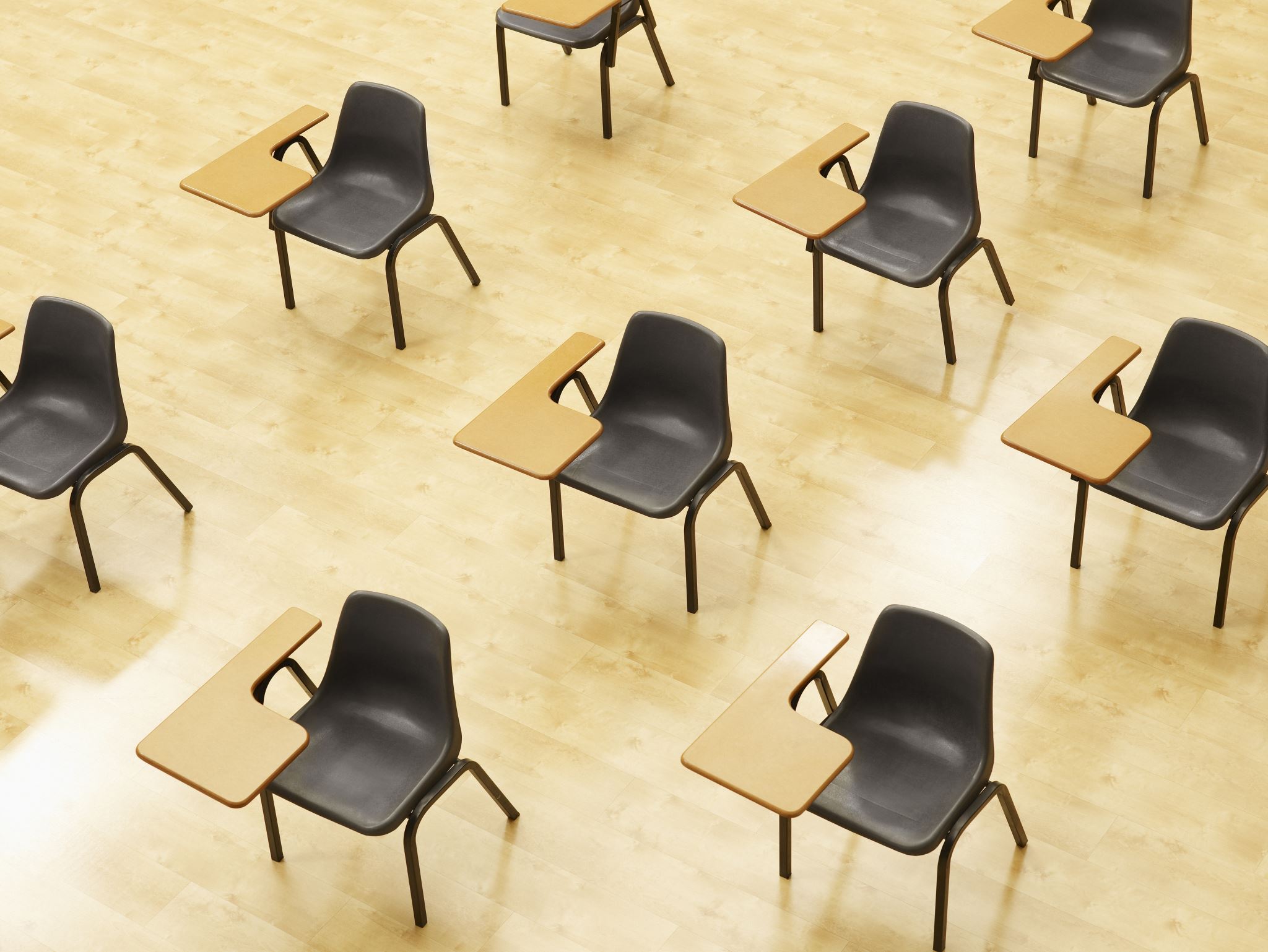 演習
資料：25 ～ 26

【トピックス】
UMLのクラス図
24
オンラインのサイト www.draw.io
https://www.draw.io/
チャート、設計図等を作成できるオンラインのサイト
さまざまなシェイプ (Shape) を組み合わせて、チャート、設計図を作成
画像（PNG, JPEG など）、PDFファイル形式、XML形式でのエクスポート機能もある
25
起動までの手順
Webブラウザで開く
https://www.draw.io

保存先が設定できる．保存する必要がないので「Decide latet」を選ぶ
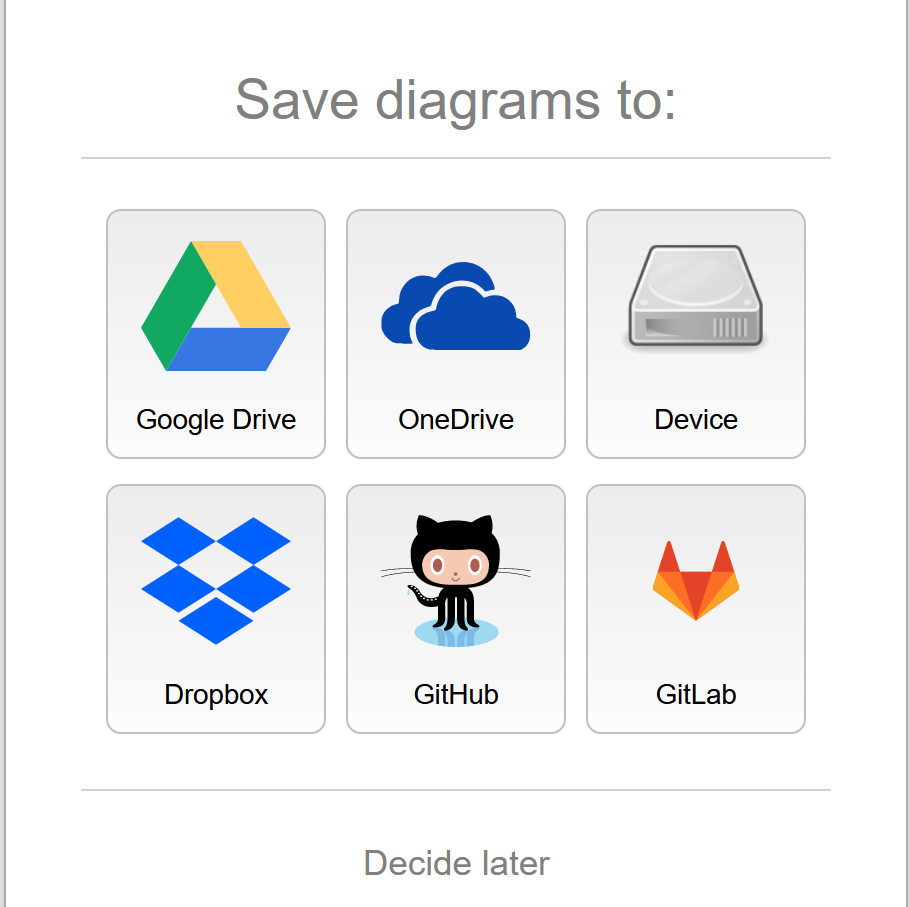 26
次のような画面が出ることがある（初めて使用するときなど）
新規作成したいので「Create New Diagram」を選ぶ
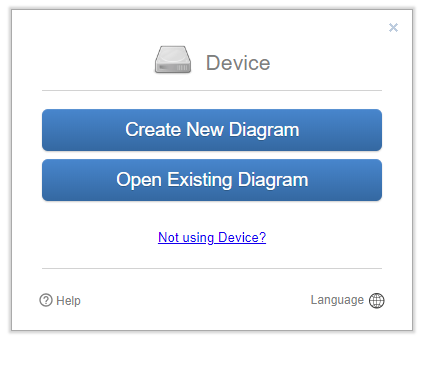 種類は「Brank Diagram」を選び、「Create」をクリック
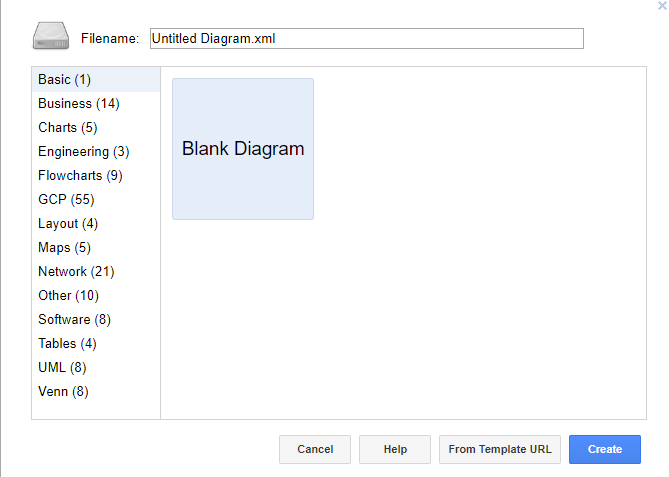 27
メニュー
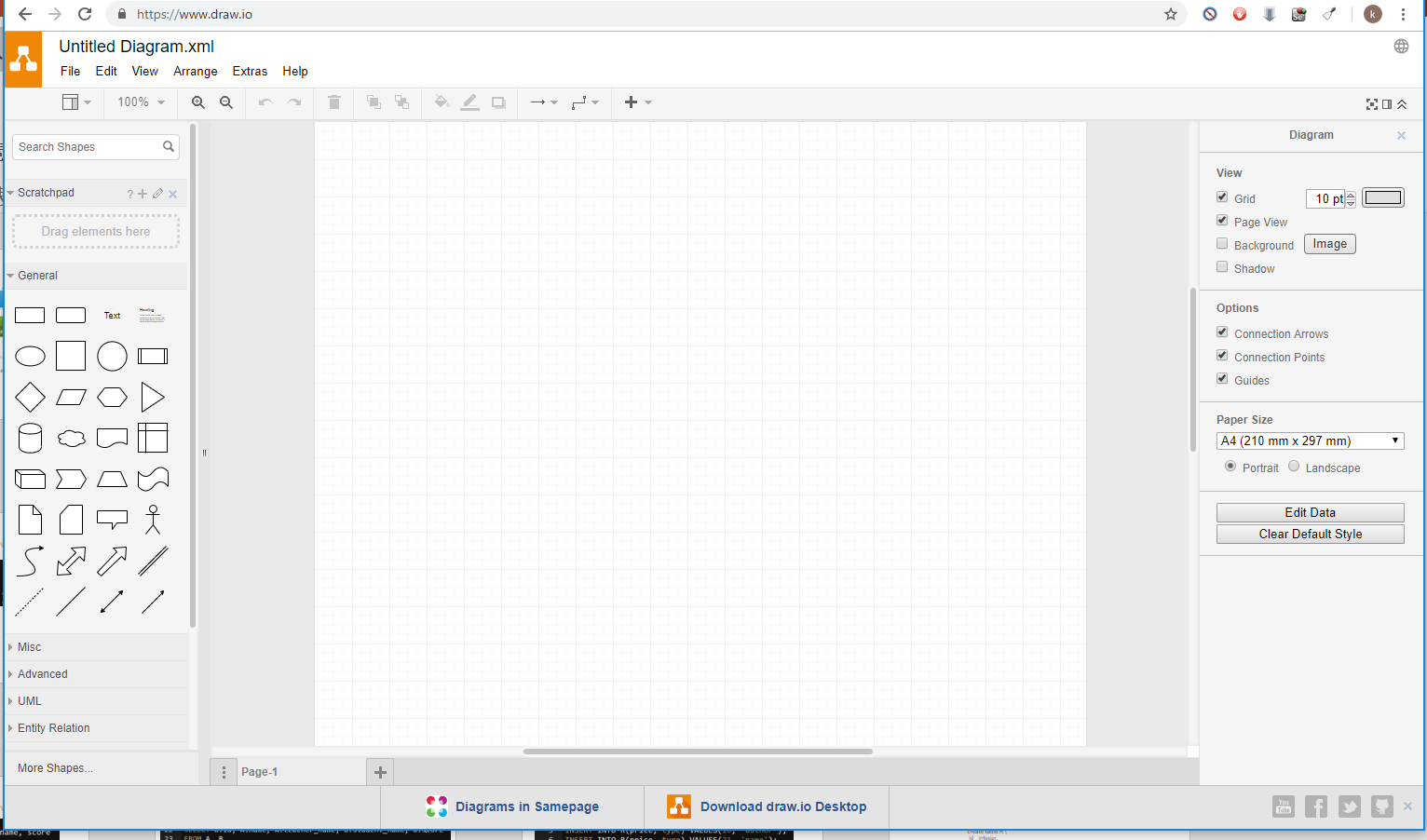 ボタン
編集画面
選択した
シェイプの
プロパティ
シェイプの種類
28
全選択： CTRL + A （同時押し）
　※ CTRL は「コントロールキー」
削除： メニューの「Edit」の「Delete」
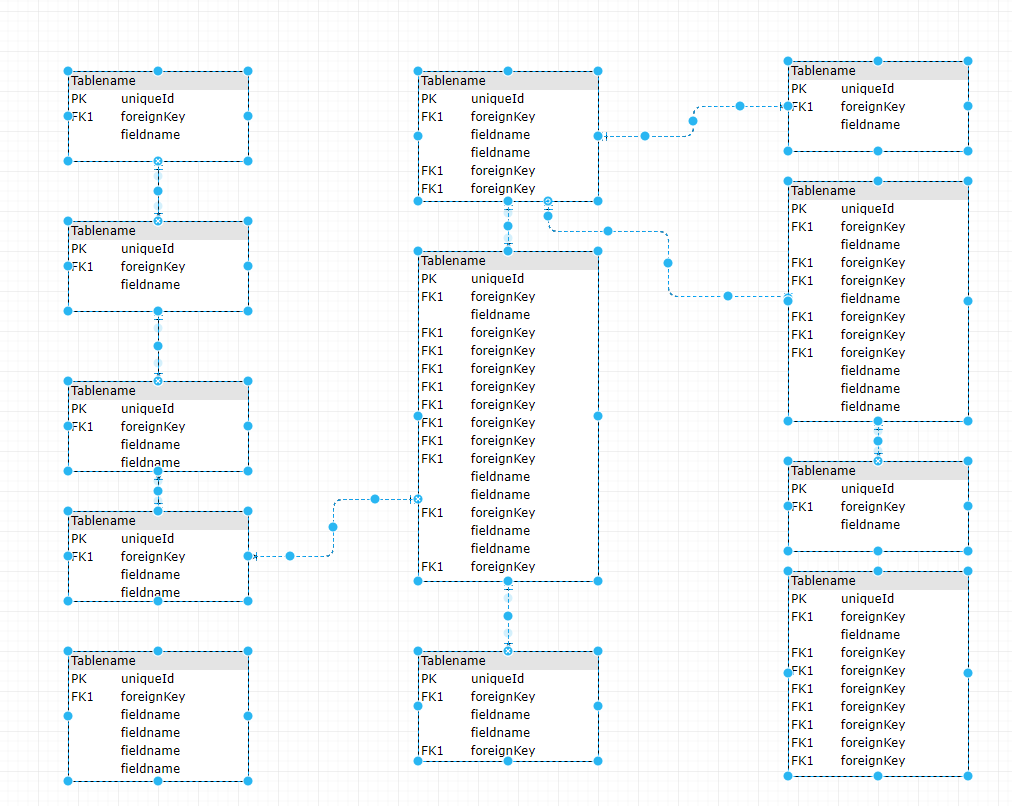 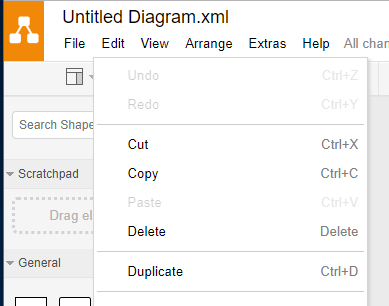 29
アンドゥ：メニューの「Edit」の「Undo」
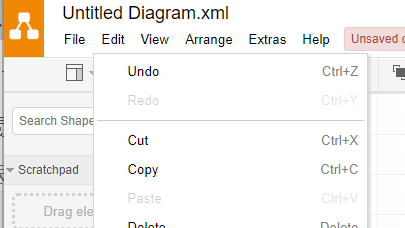 30
UML図のためのシェイプは「UML」の下
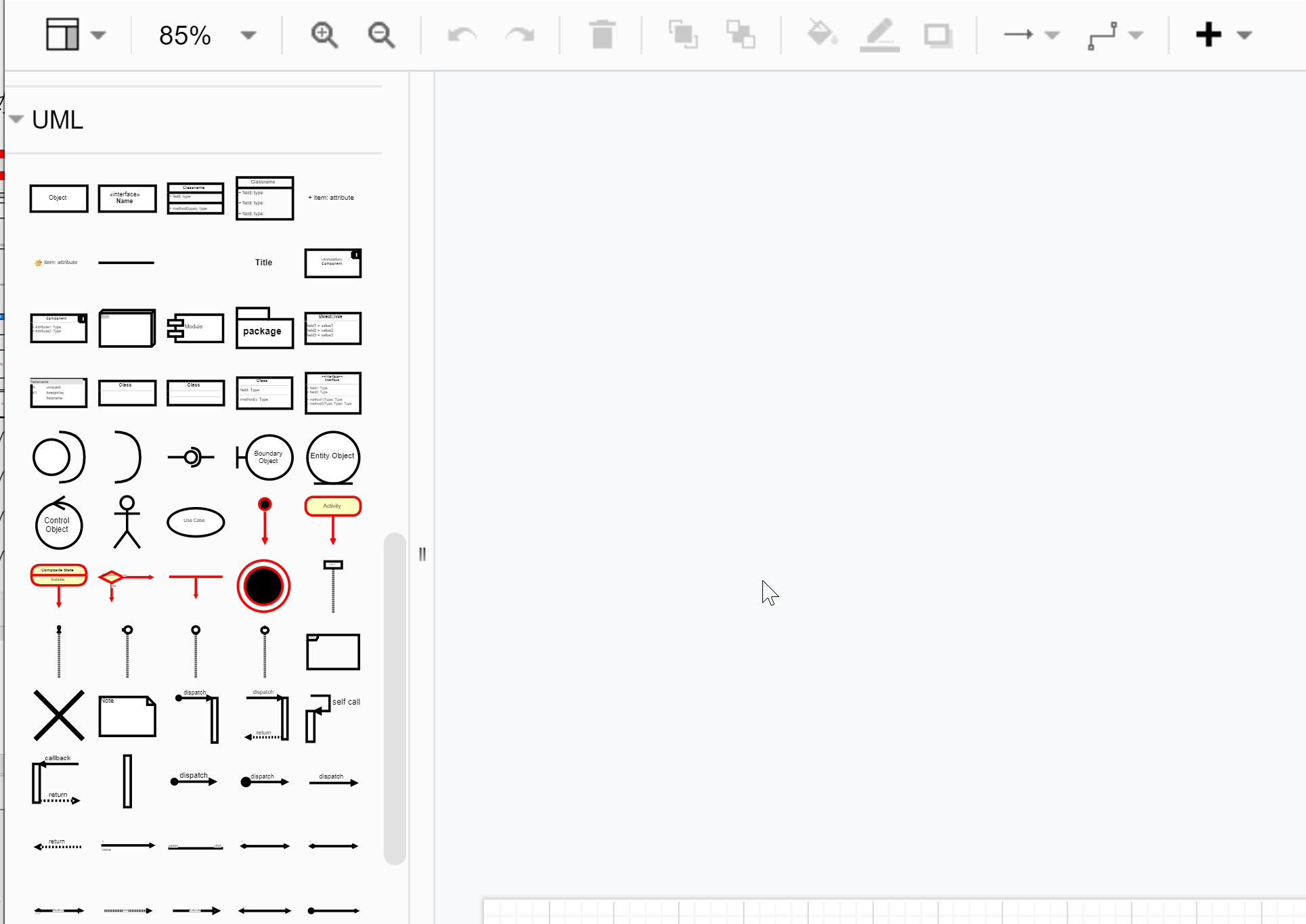 展開
ボタン
スクロール
31
UML図のためのシェイプは「UML」の下
クラス
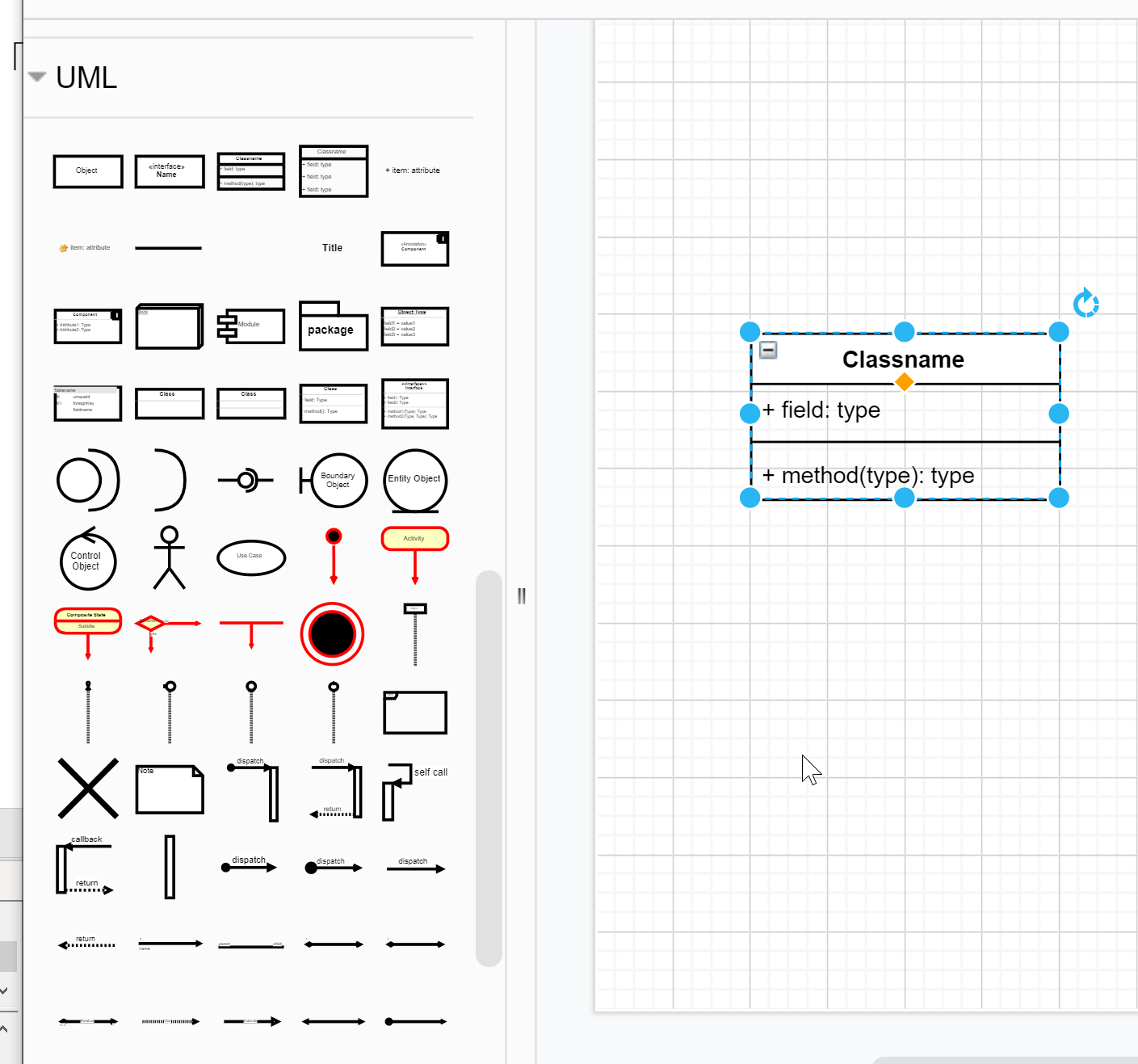 「３段の四角」が使いやすい
32
親クラス・子クラス
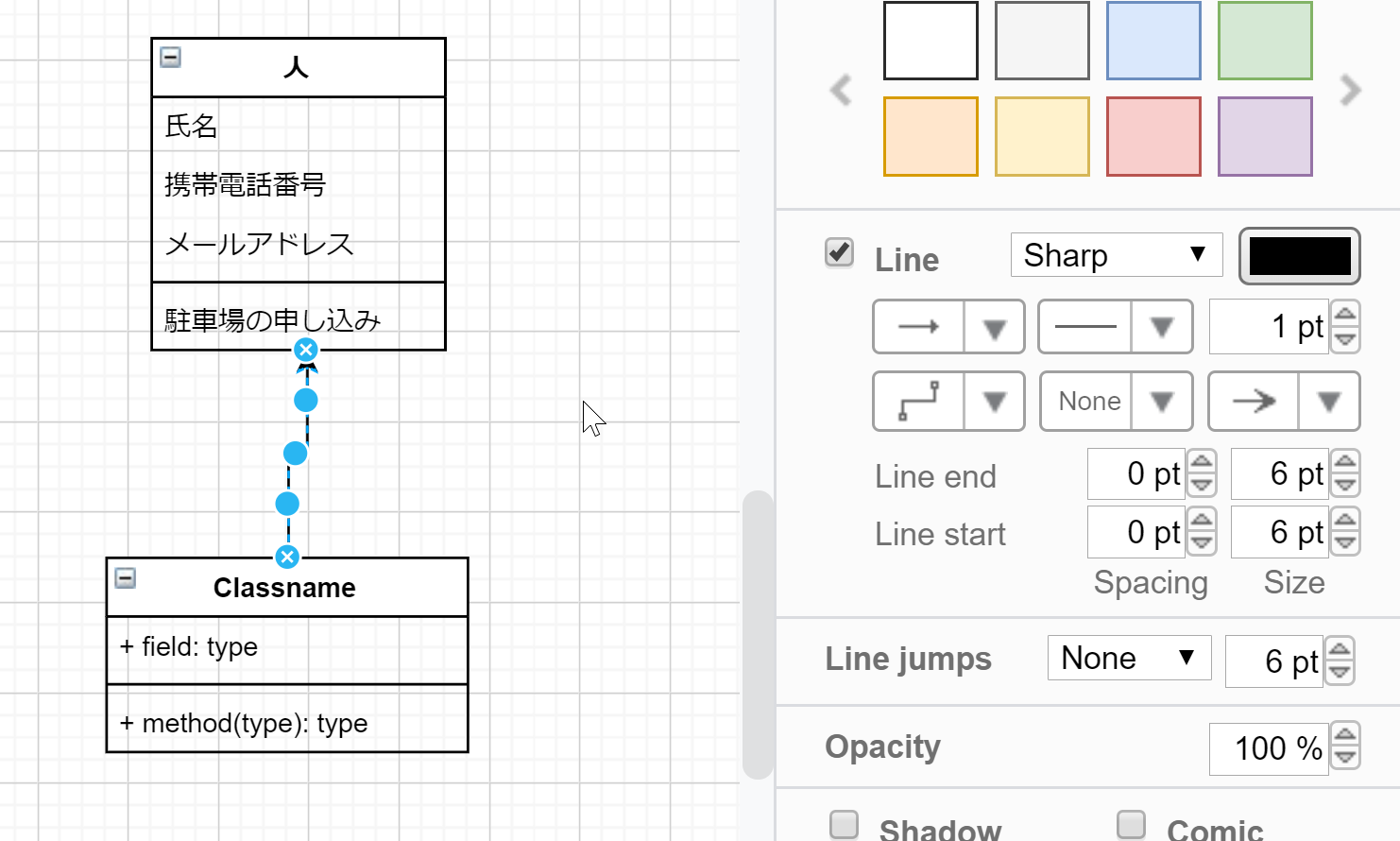 種類を選ぶ
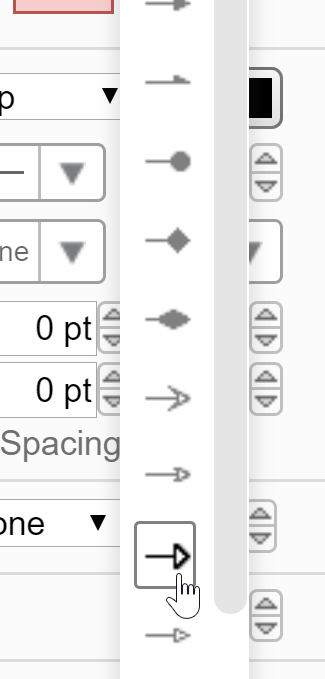 マウスで線を引く
33
UML図のためのシェイプは「UML」の下
関連
「Association 1」が使いやすい
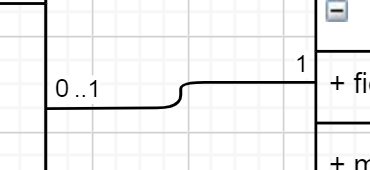 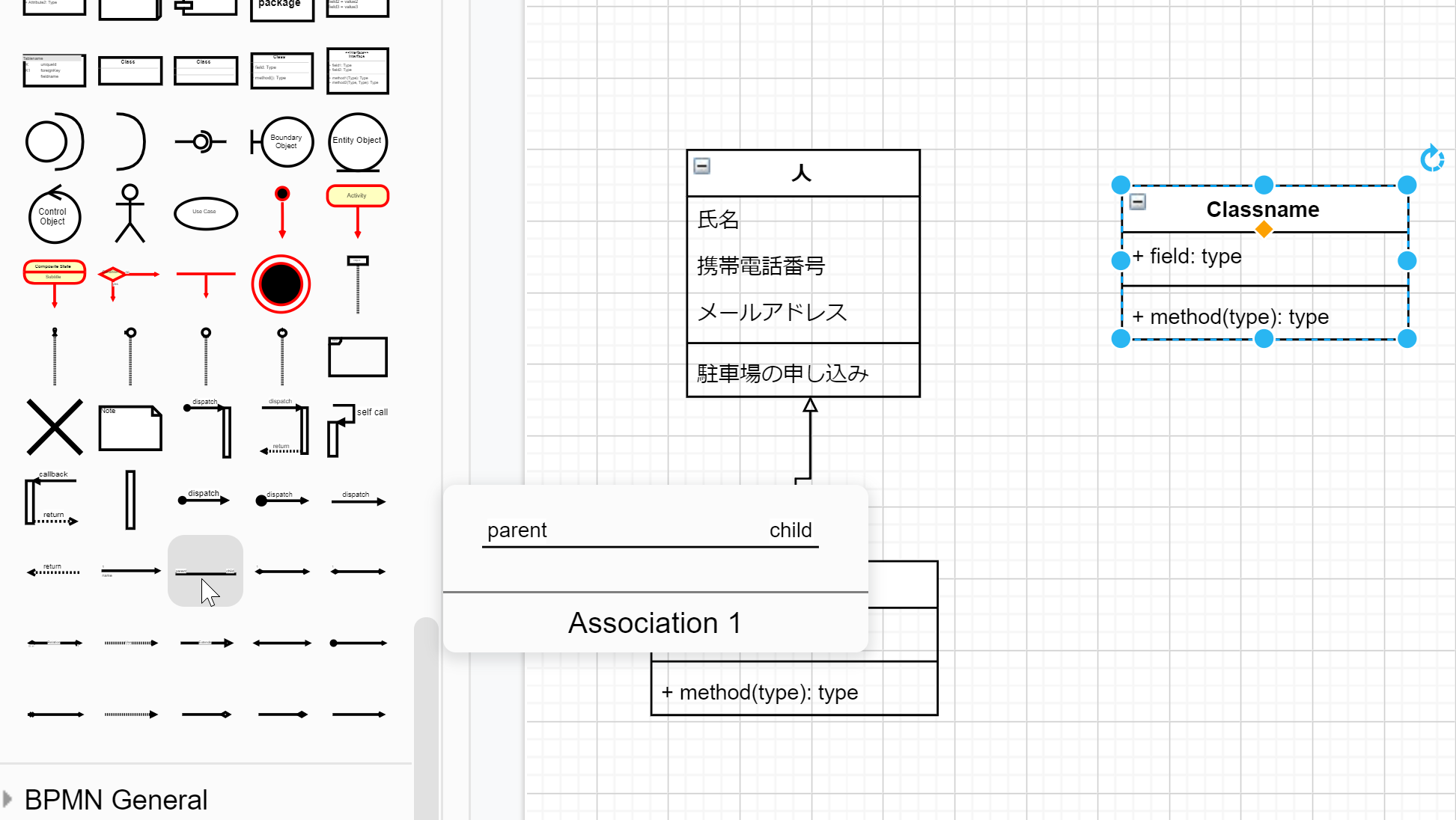 「0..1」や「1」は
キーボードで入れる
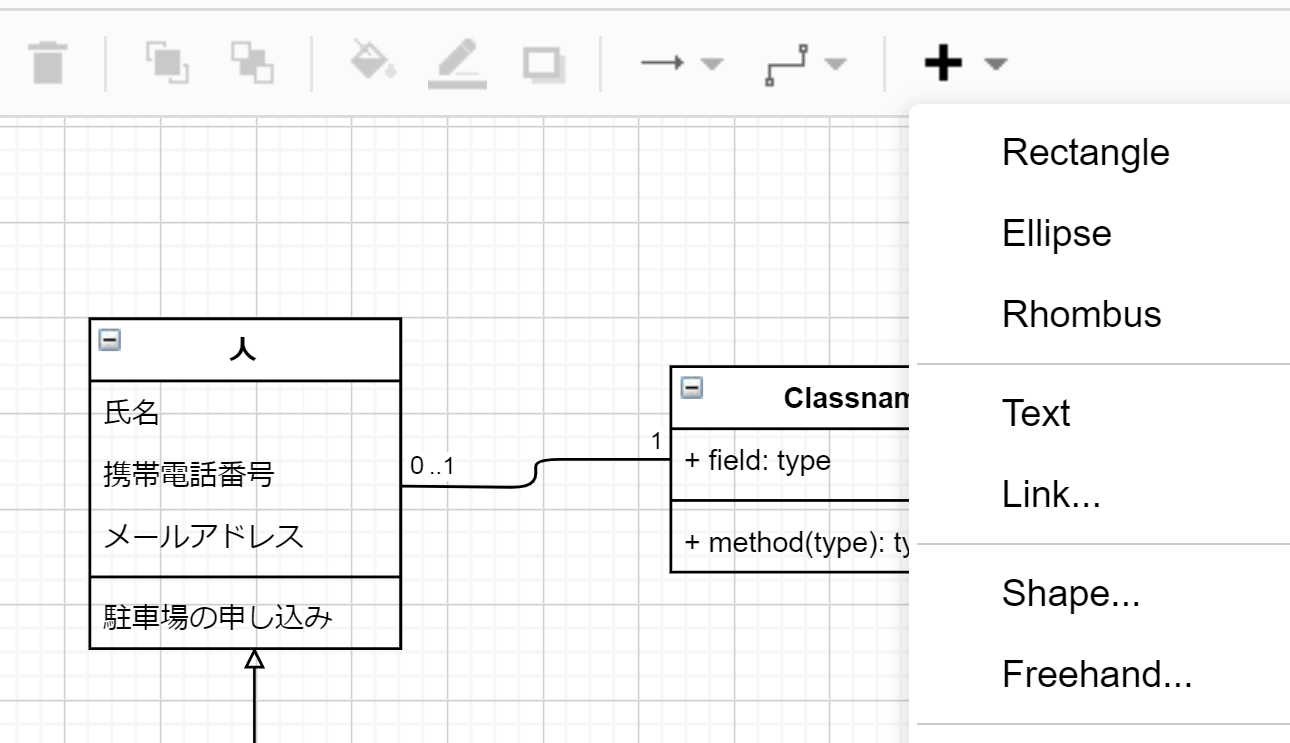 「+」, 「Text」と操作し
「住んでいる」は，
キーボードで入れる
34
属性を増やすときは、属性を選び
右クリックメニューで
「Duplicate」
属性を減らすときは、属性を選び
右クリックメニューで
「Delete」
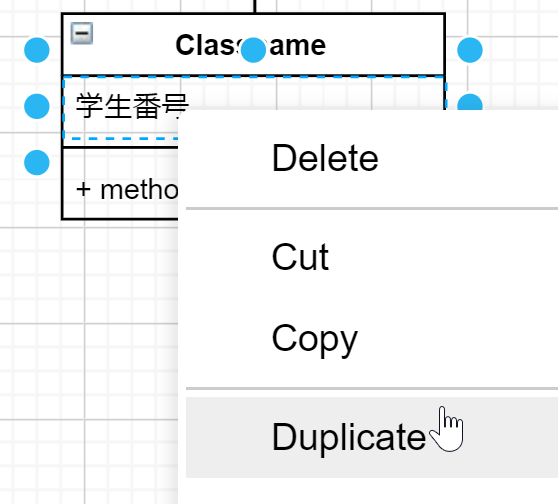 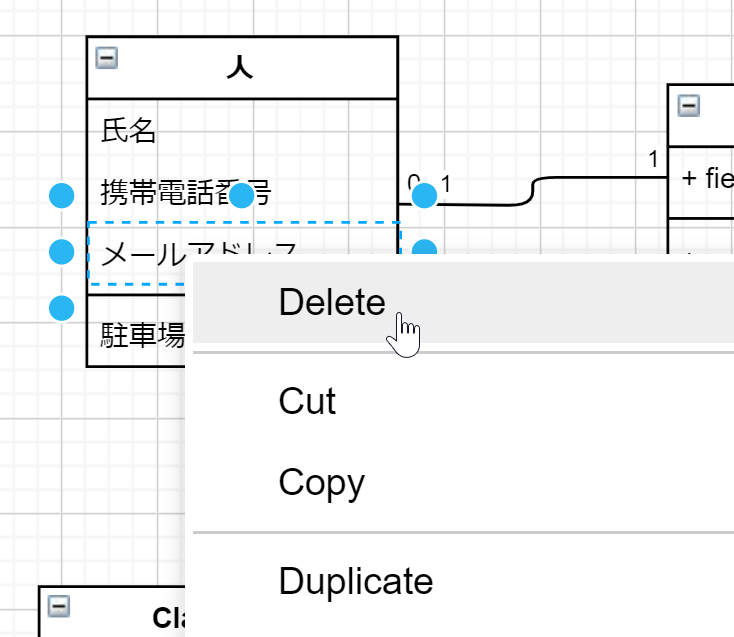 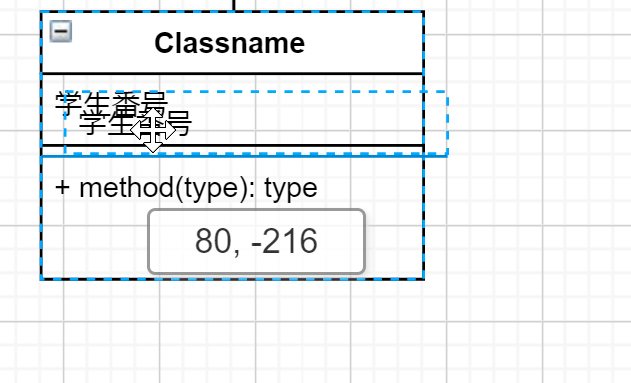 テキストの
場所は，マウスで
移動できる
35
次のクラス図を作成しなさい
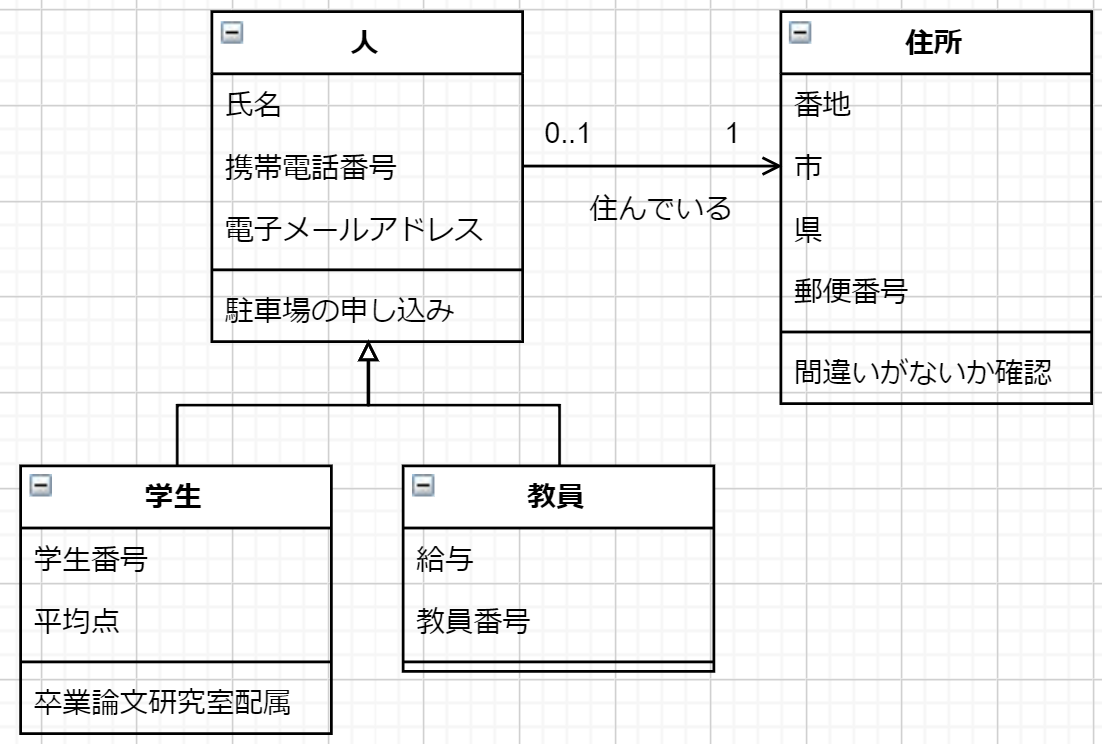 36
17-4. UML のクラス図からの Java プログラム作成
37
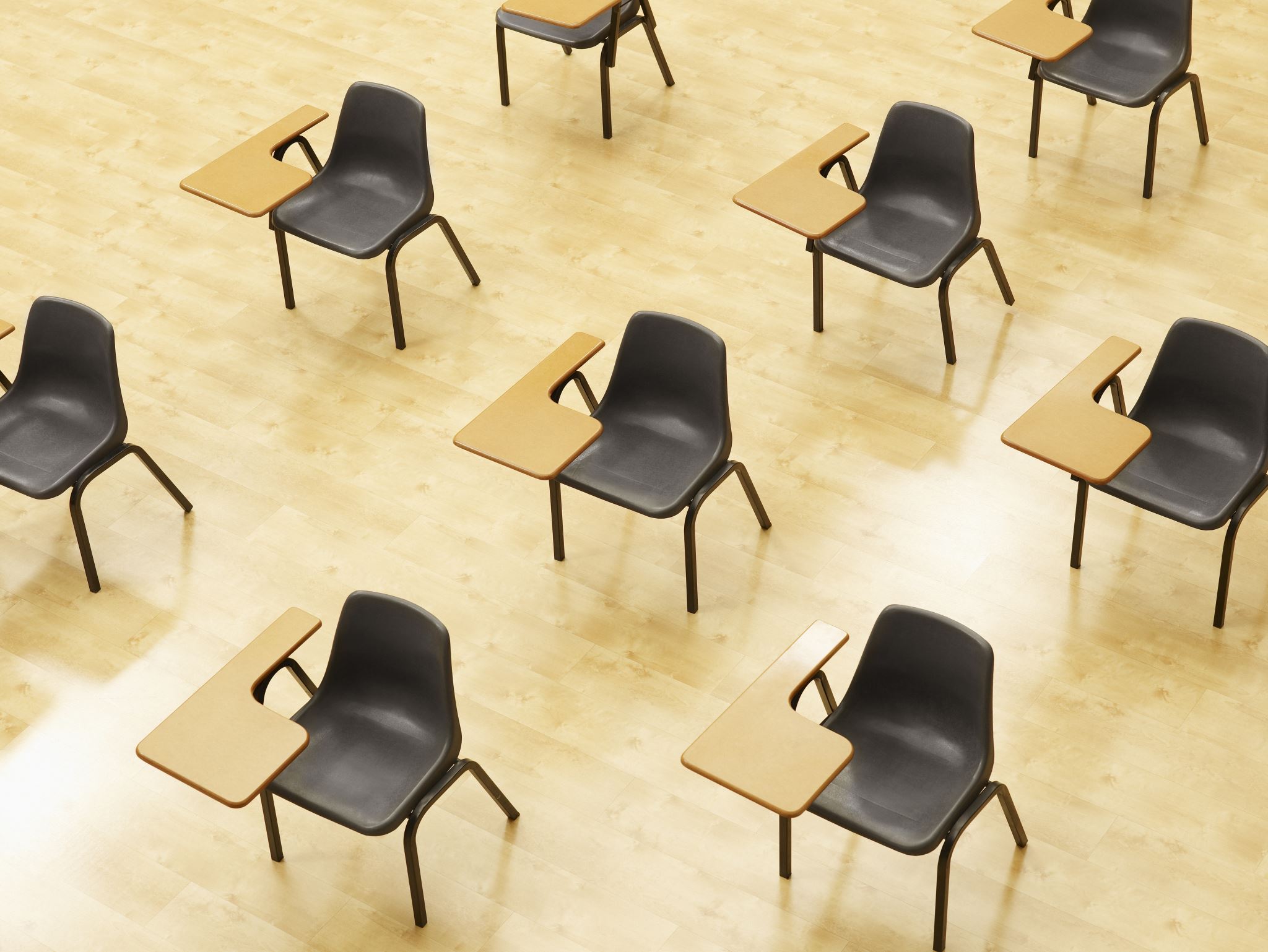 演習
資料：39 ～ 43

【トピックス】
UMLのクラス図
プログラム作成
38
次のクラス図の Java プログラムを演習
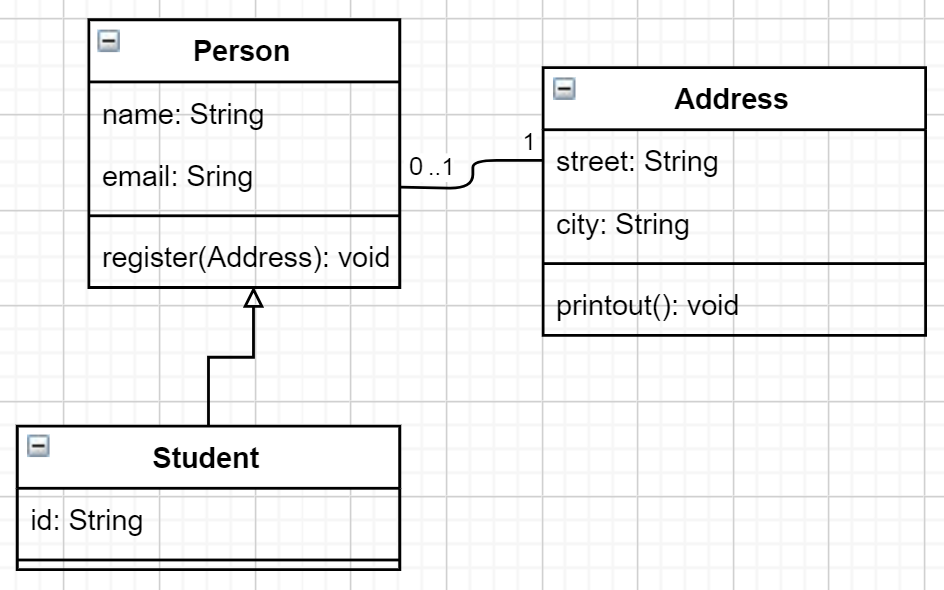 39
① GDB online のエディタで，次のプログラムを入れる
Address クラス定義
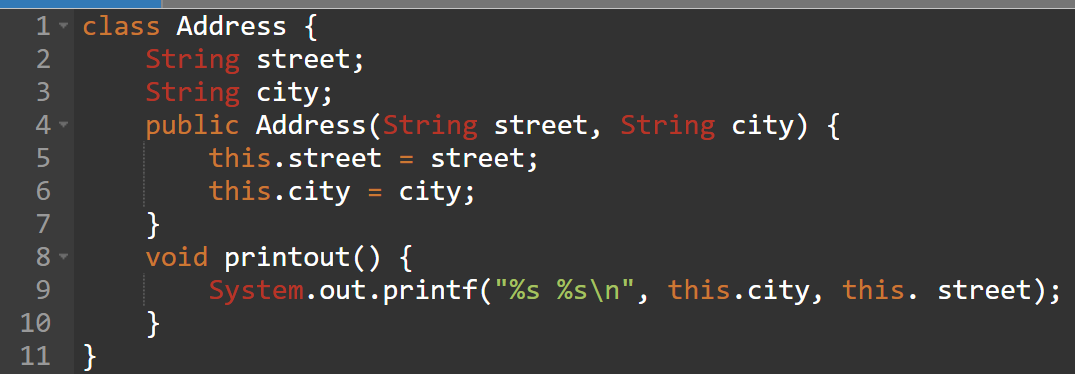 40
② 続けて，次のように入れる
Person クラス定義
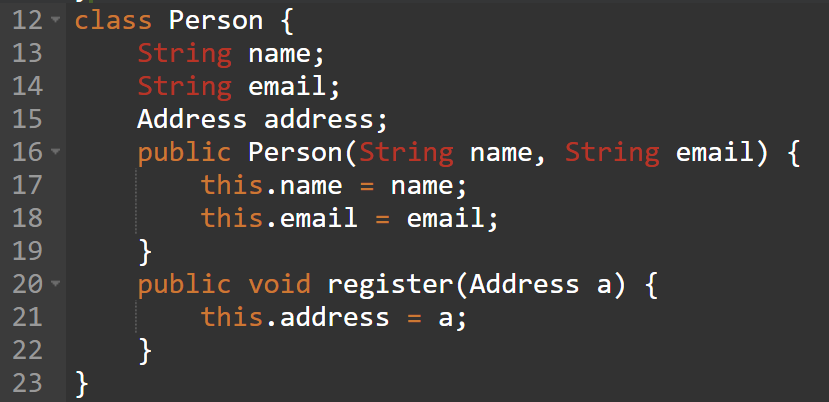 41
③ 続けて，次のように入れる
Student クラス定義
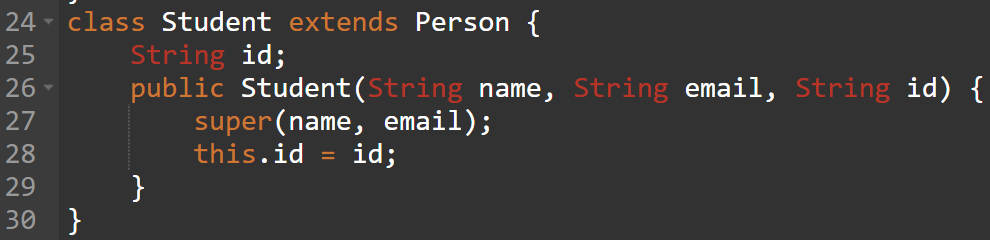 42
④ 続けて，次のように入れ，実行し，実行結果を確認する
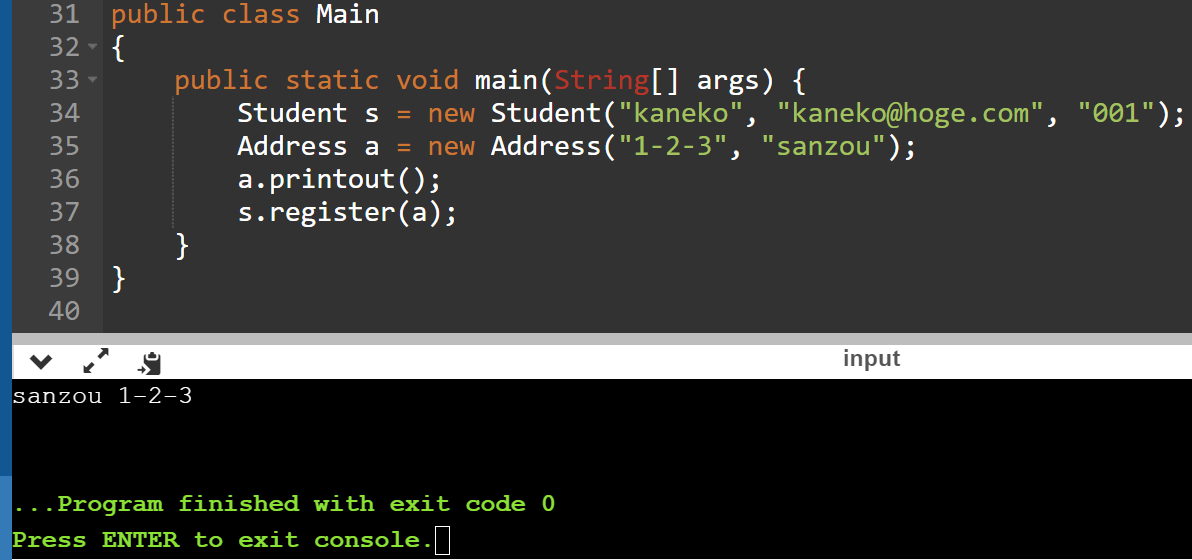 43
関連ページ
Java プログラミング入門
GDB online を使用
https://www.kkaneko.jp/pro/ji/index.html
Java の基本
Java Tutor, GDB online を使用
https://www.kkaneko.jp/pro/pi/index.html
Java プログラム例
https://www.kkaneko.jp/pro/java/index.html
44